Special Issue of the IEEE TGRS on “Inter-Calibration of Satellite Instruments”:
Special Issue of the IEEE TGRS on “Inter-Calibration of Satellite Instruments”:
VIS/NIR Sub-group survey of Member and GPRC priorities for inter-calibration methods
Dave Doelling
(NASA)(VIS/NIR Sub-Group Chair)
Q1What are the Priorities of your GPRC?
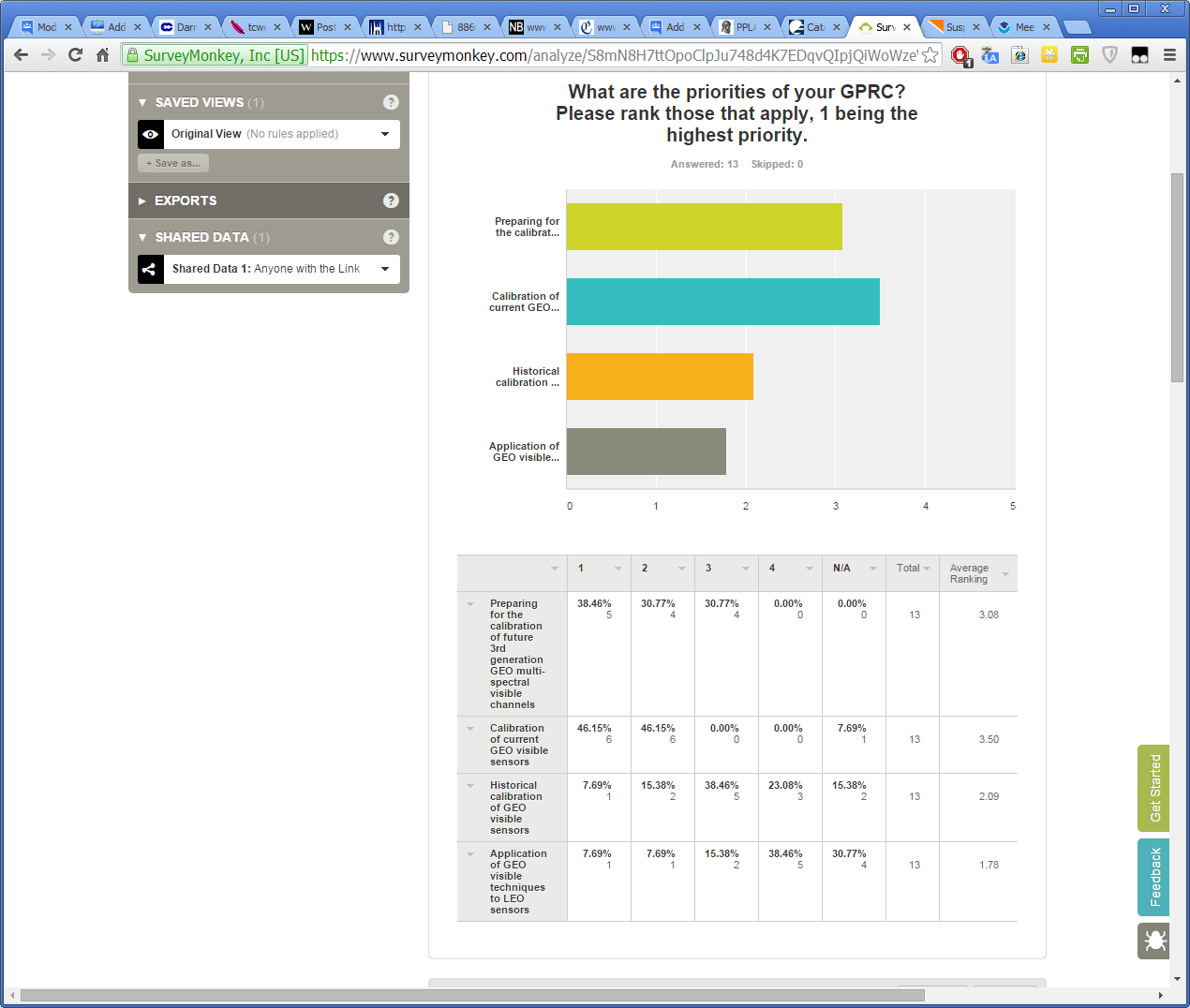 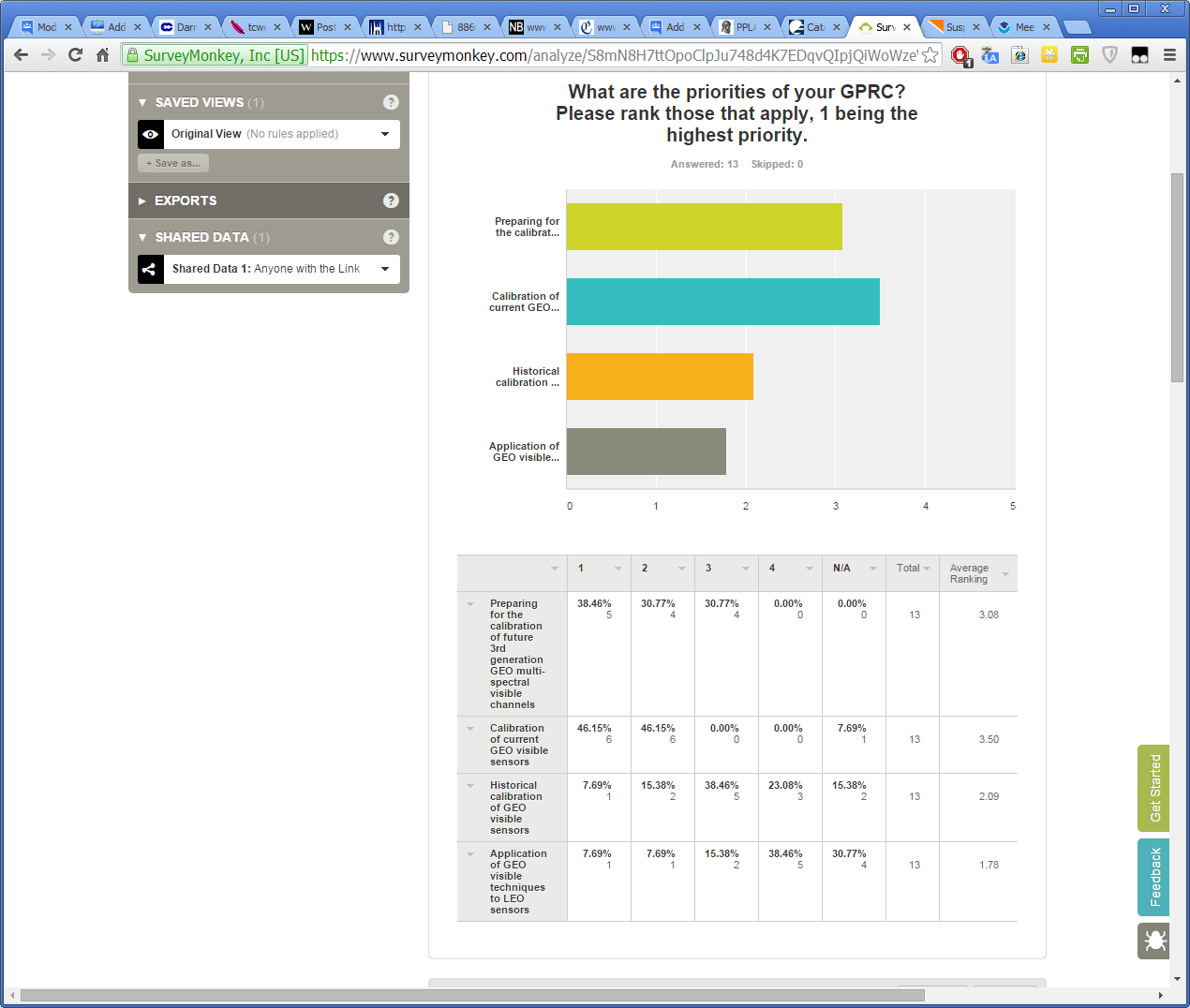 Q2What are your personal research priorities?
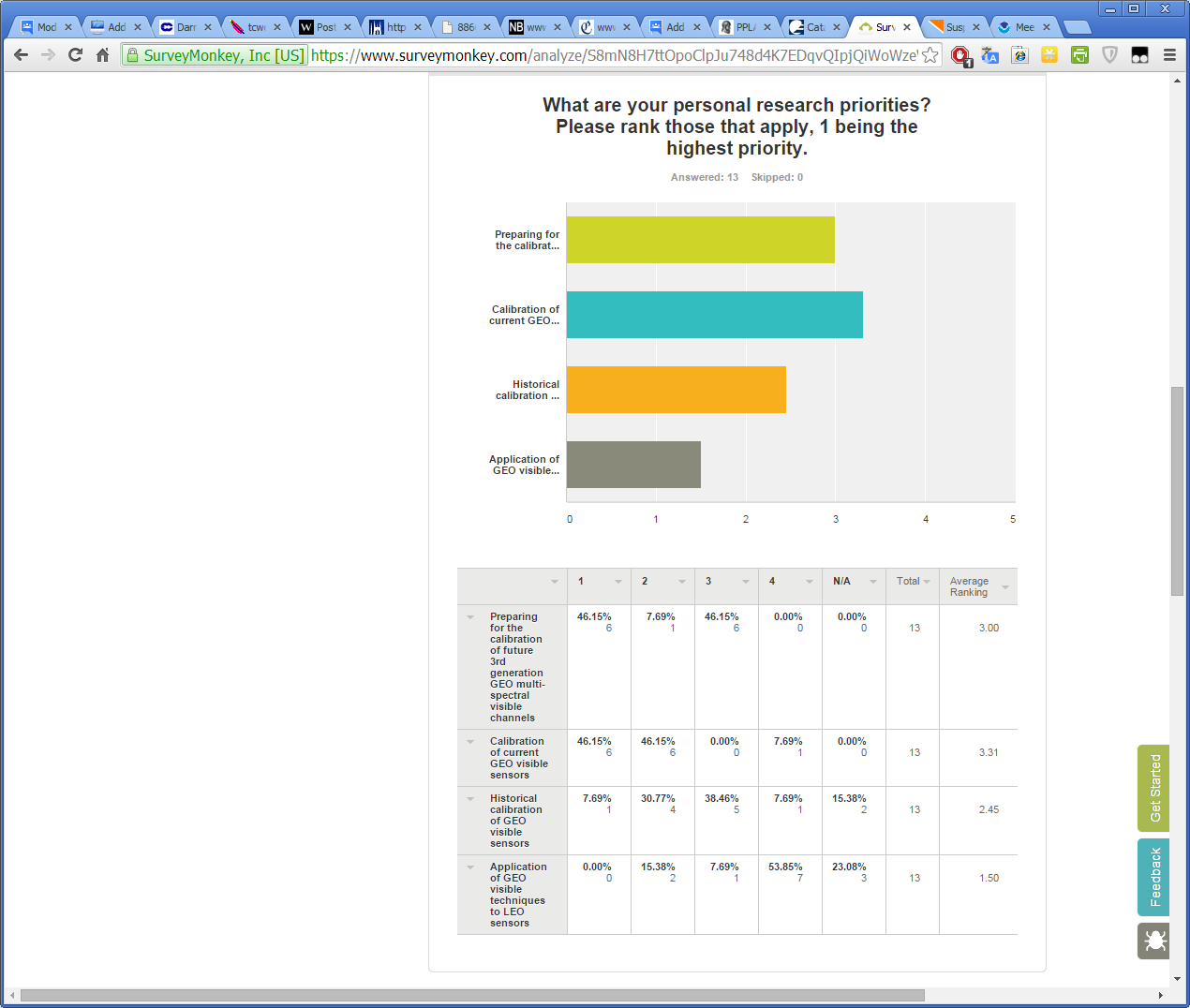 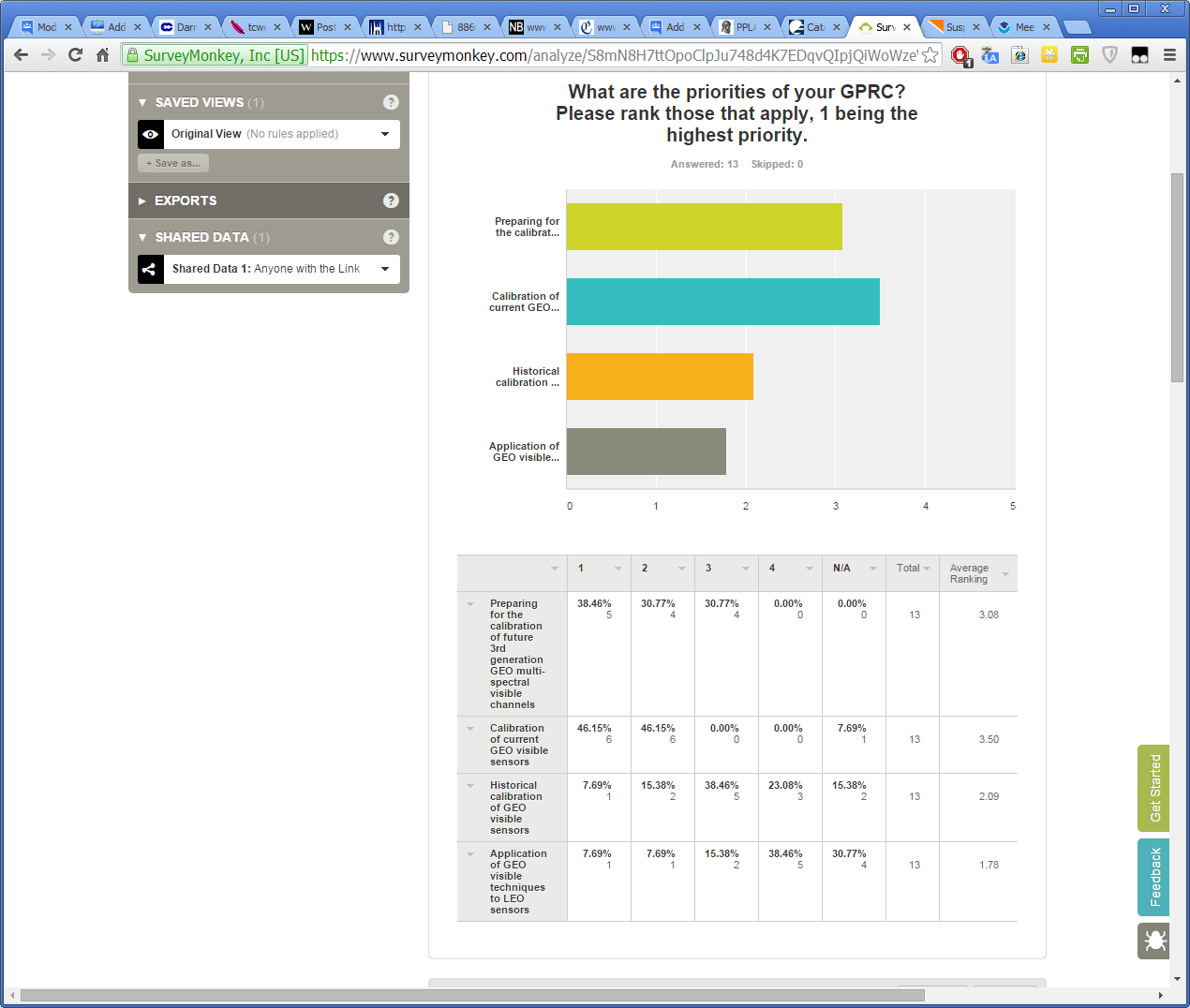 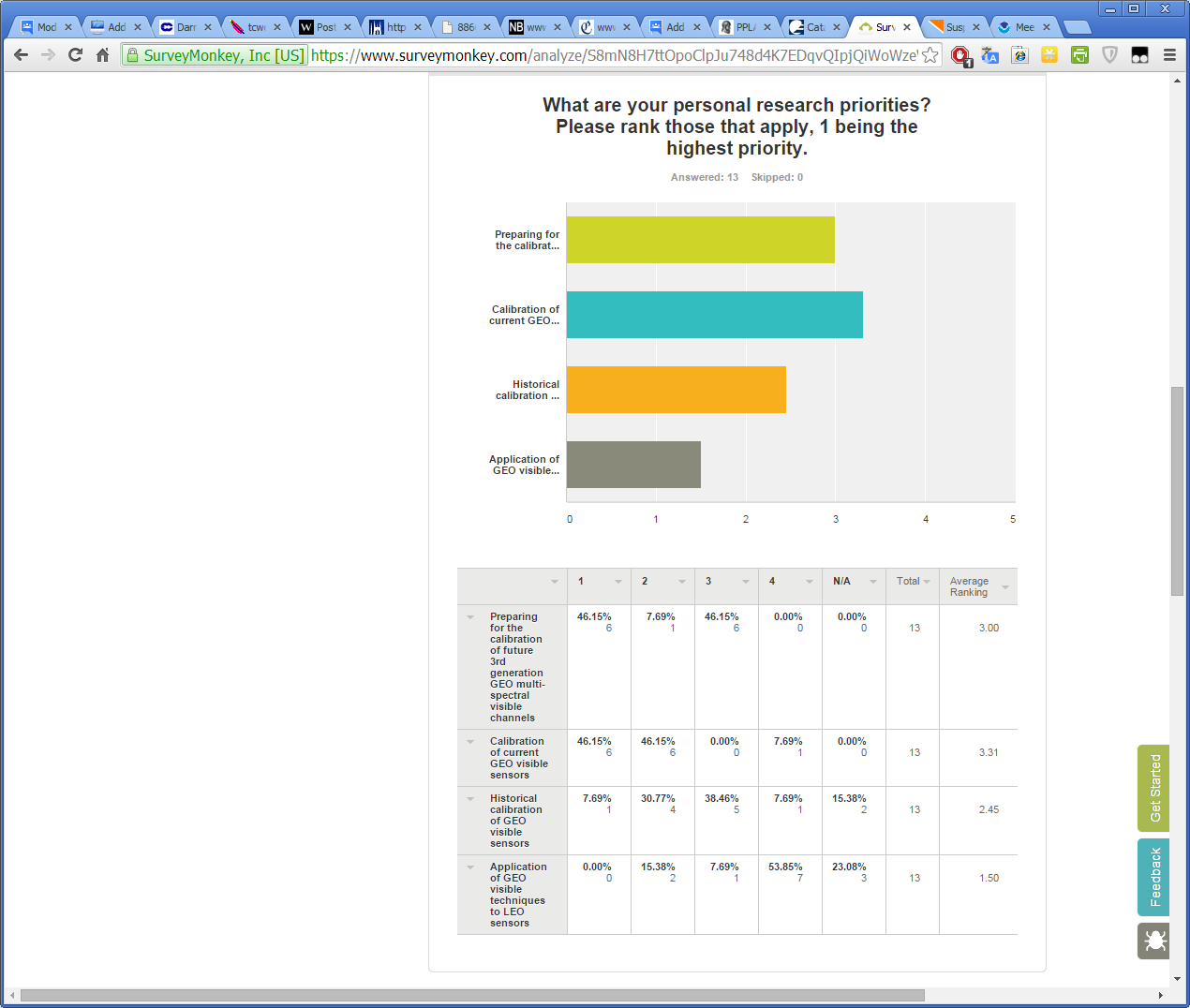 Q3 Please rank the new visible calibration technique that would be best suited for your GPRCs goals
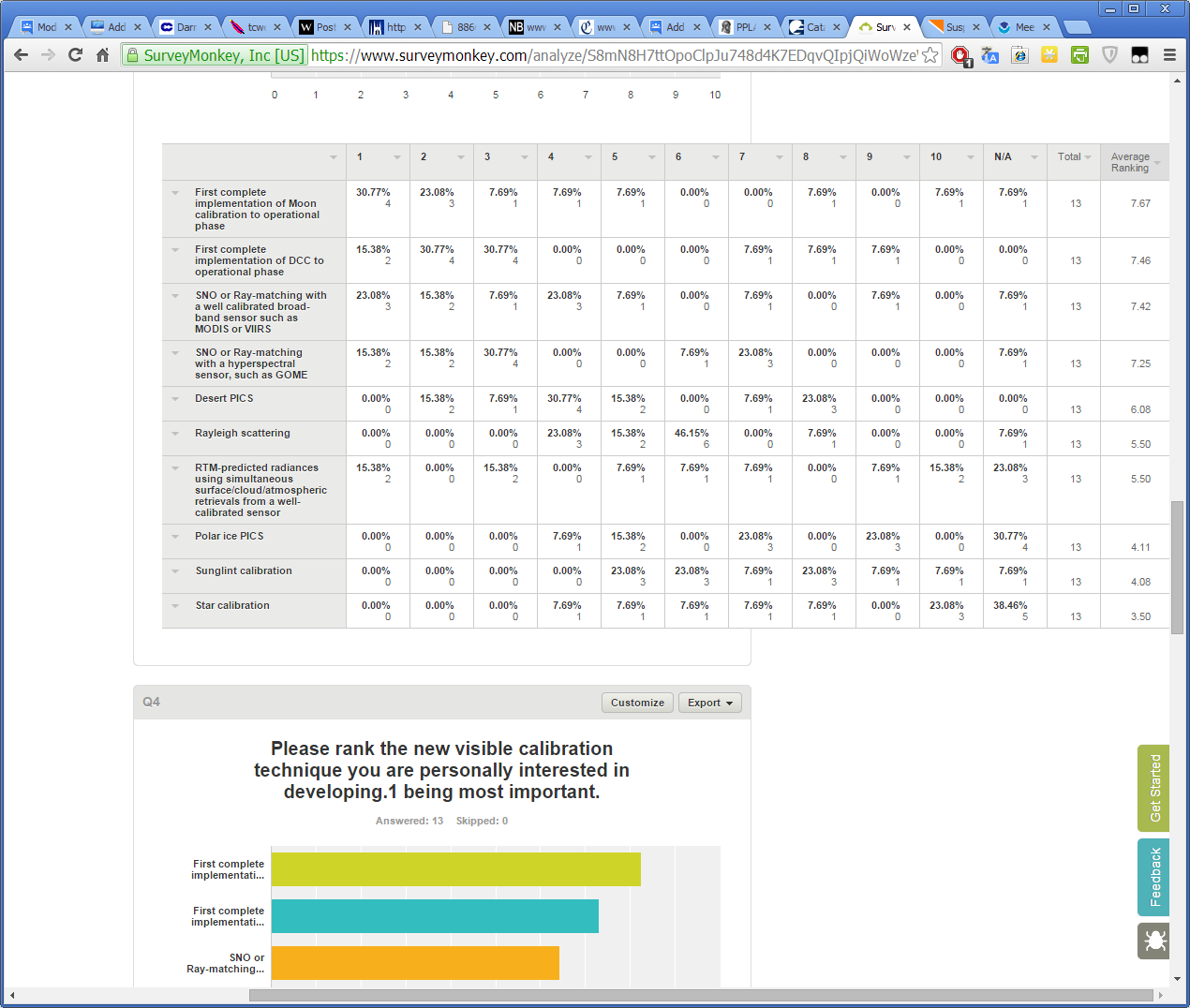 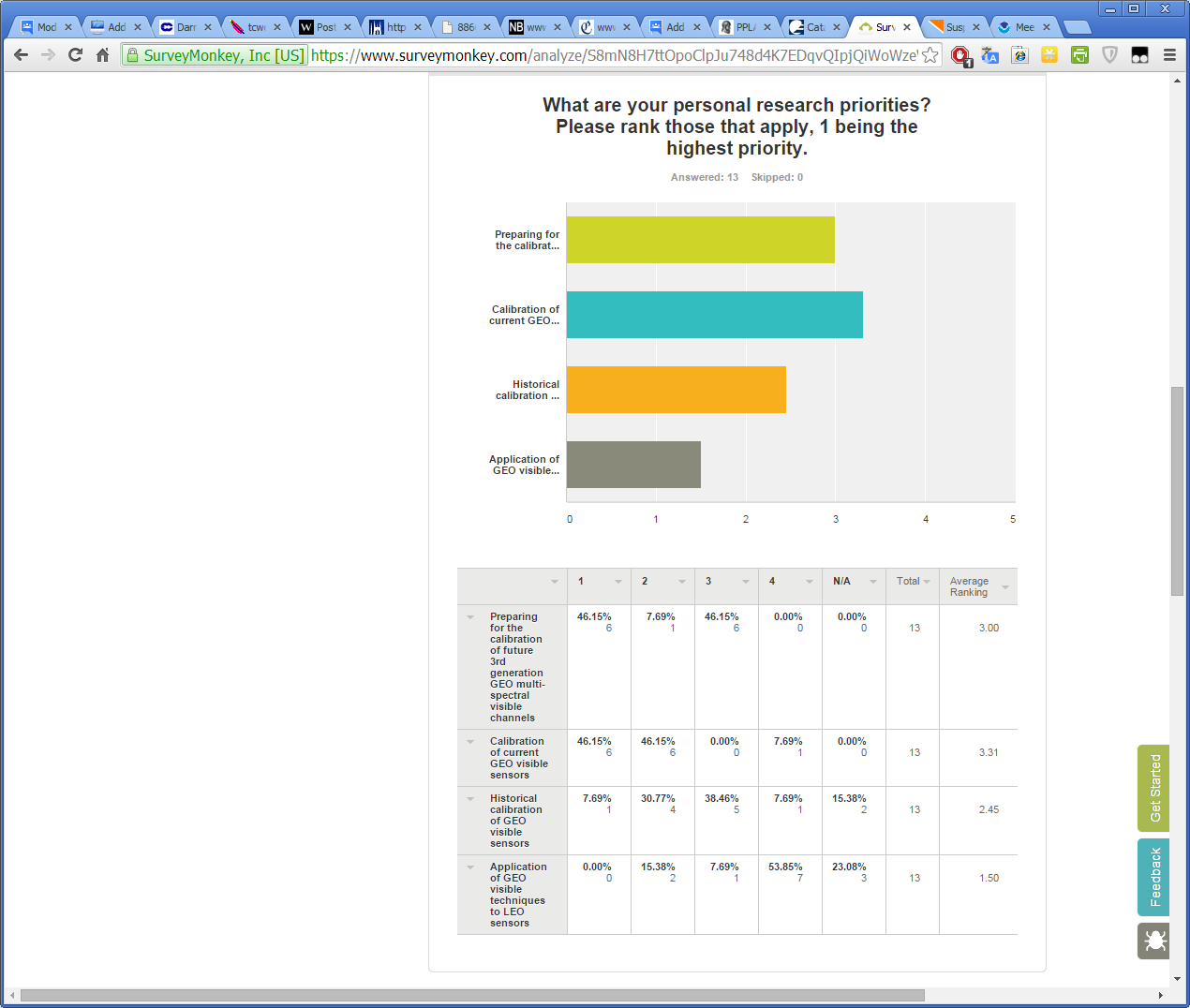 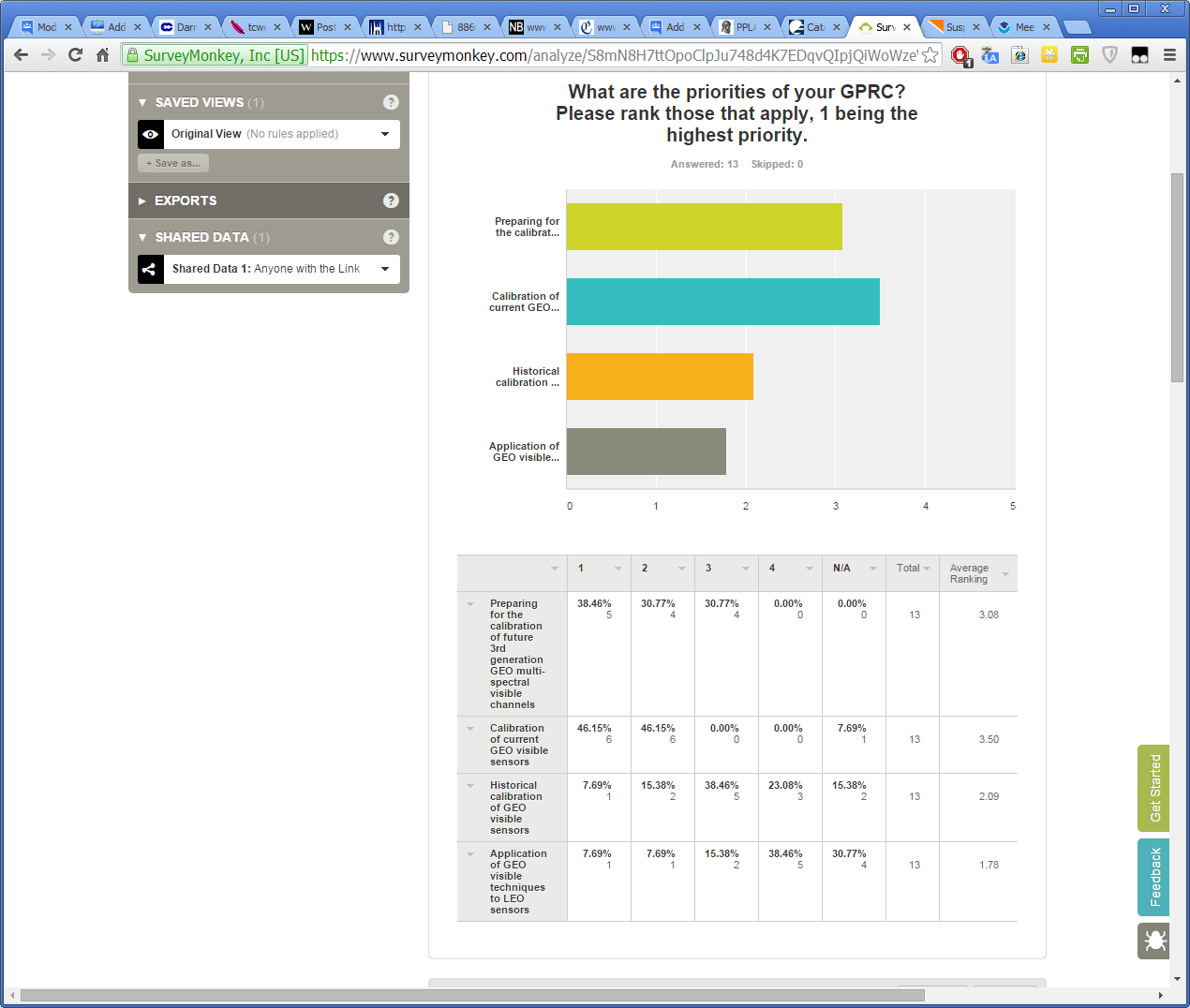 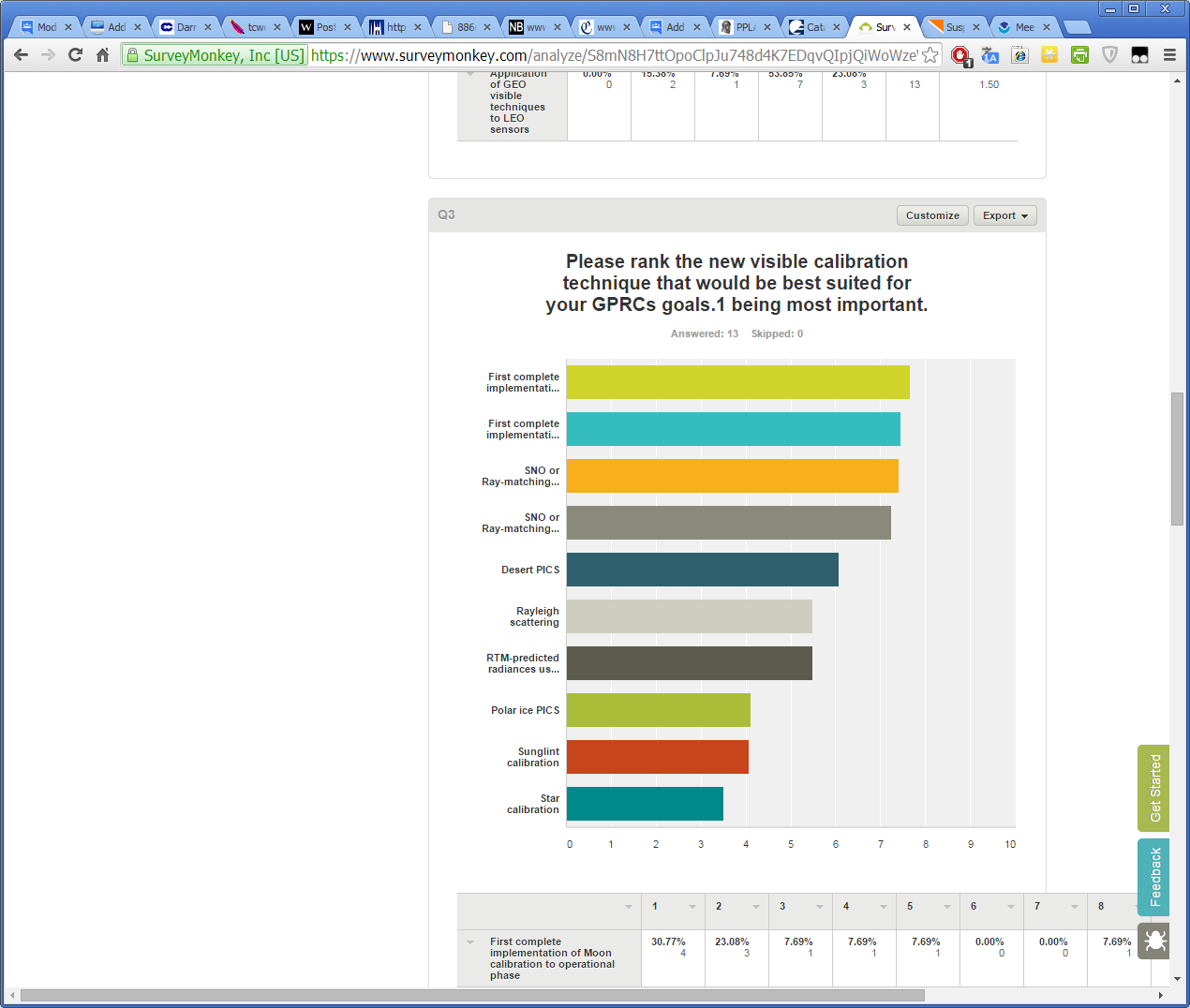 Q4 Please rank the new visible calibration technique that you are personally interested in developing
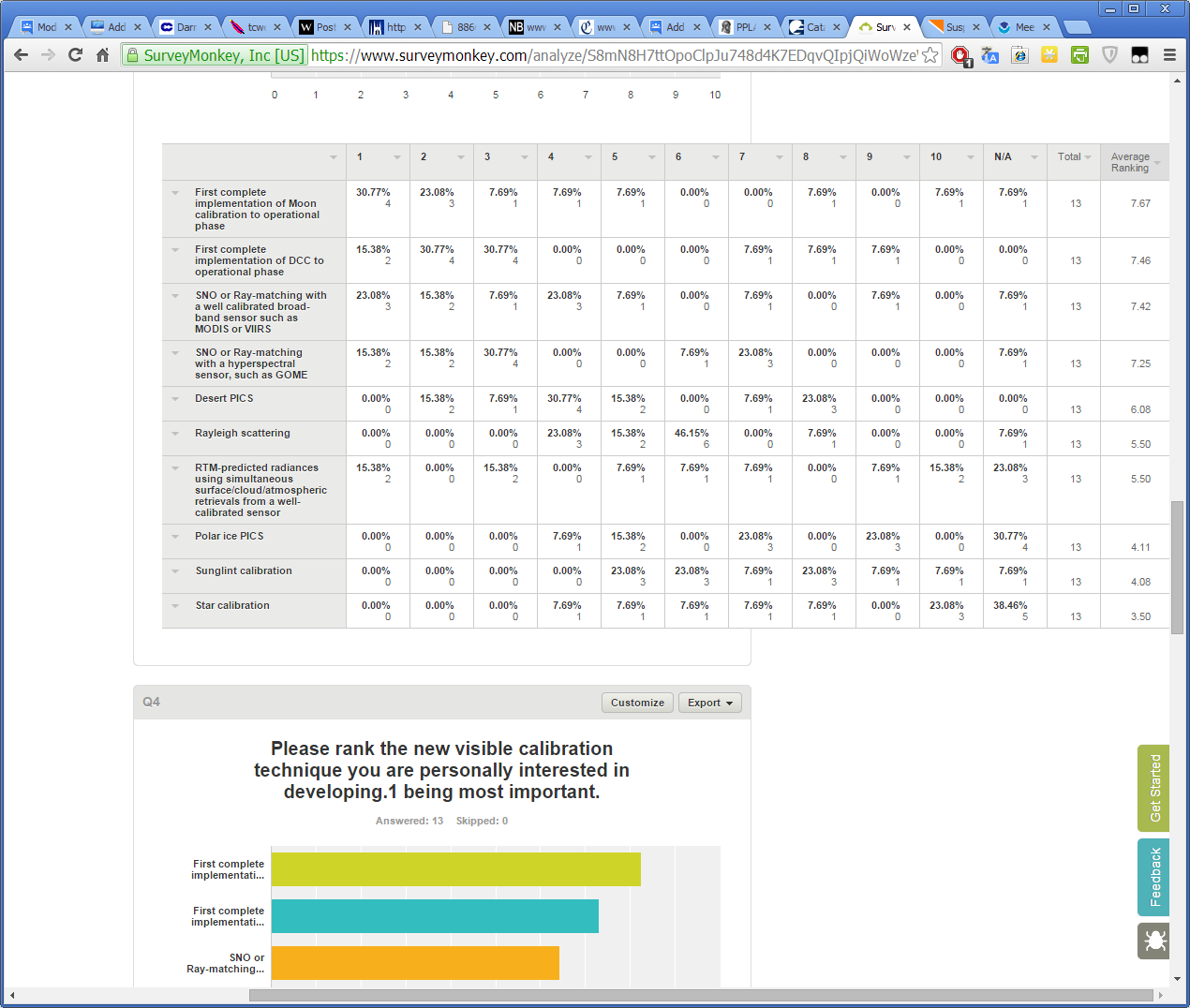 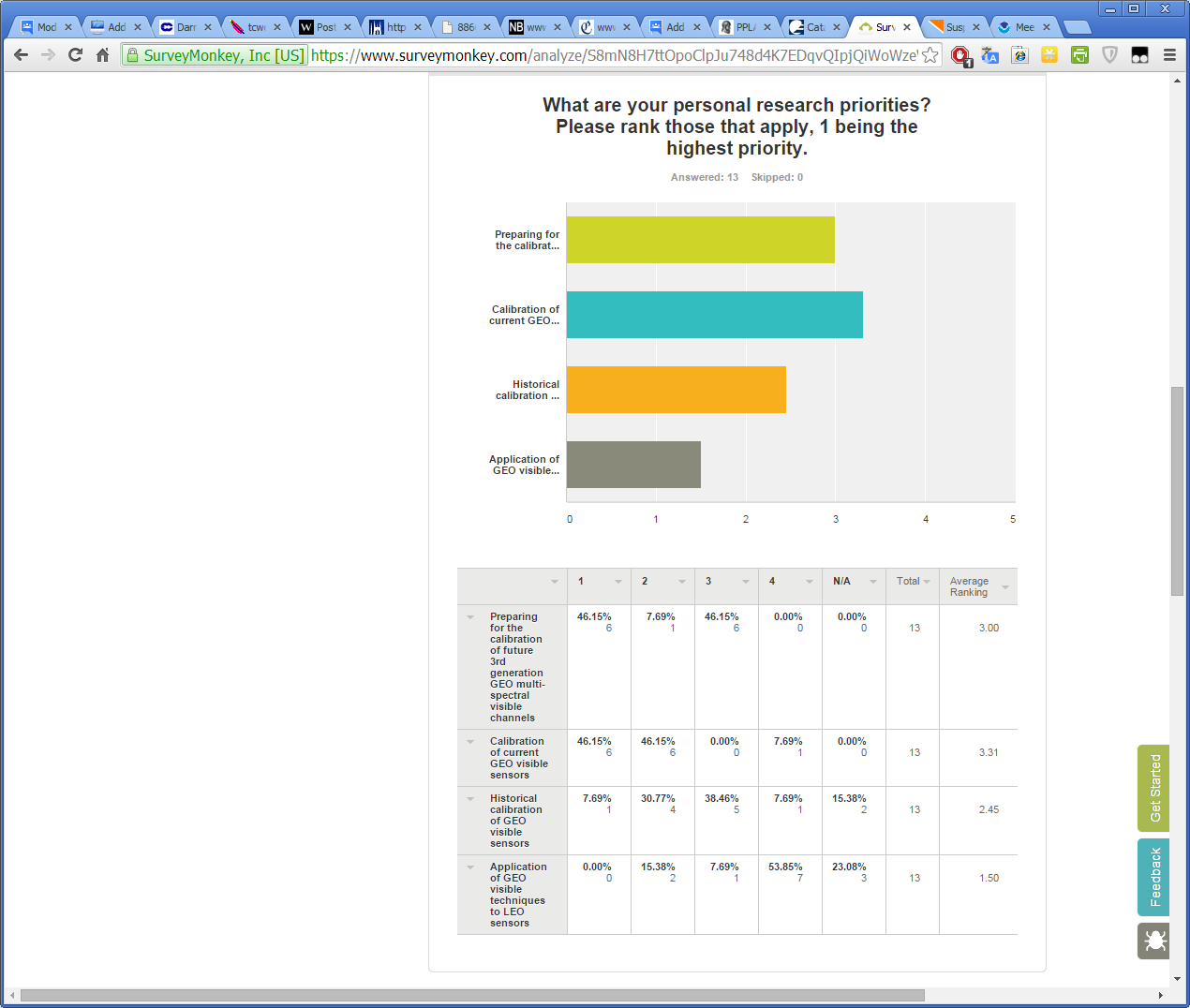 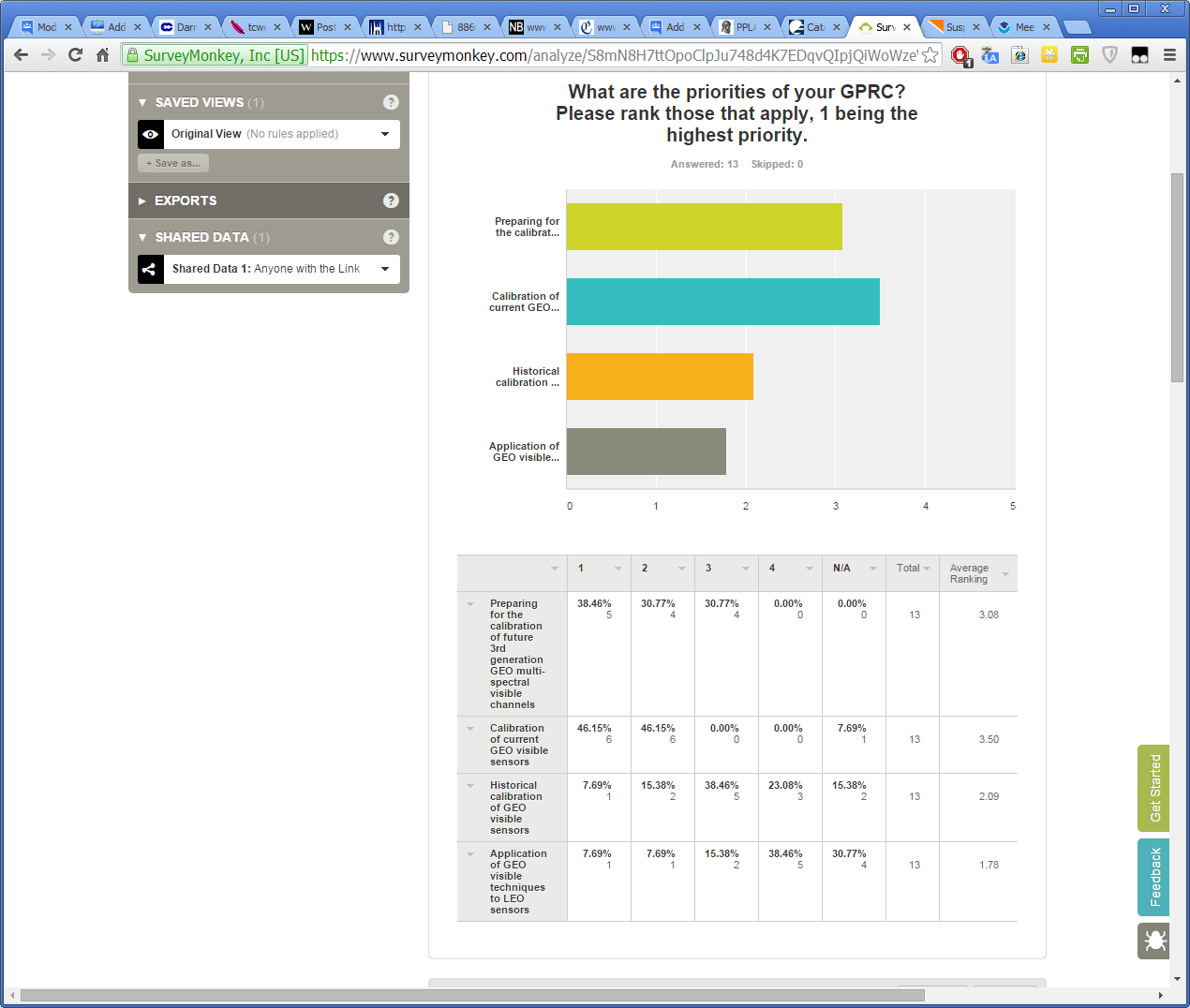 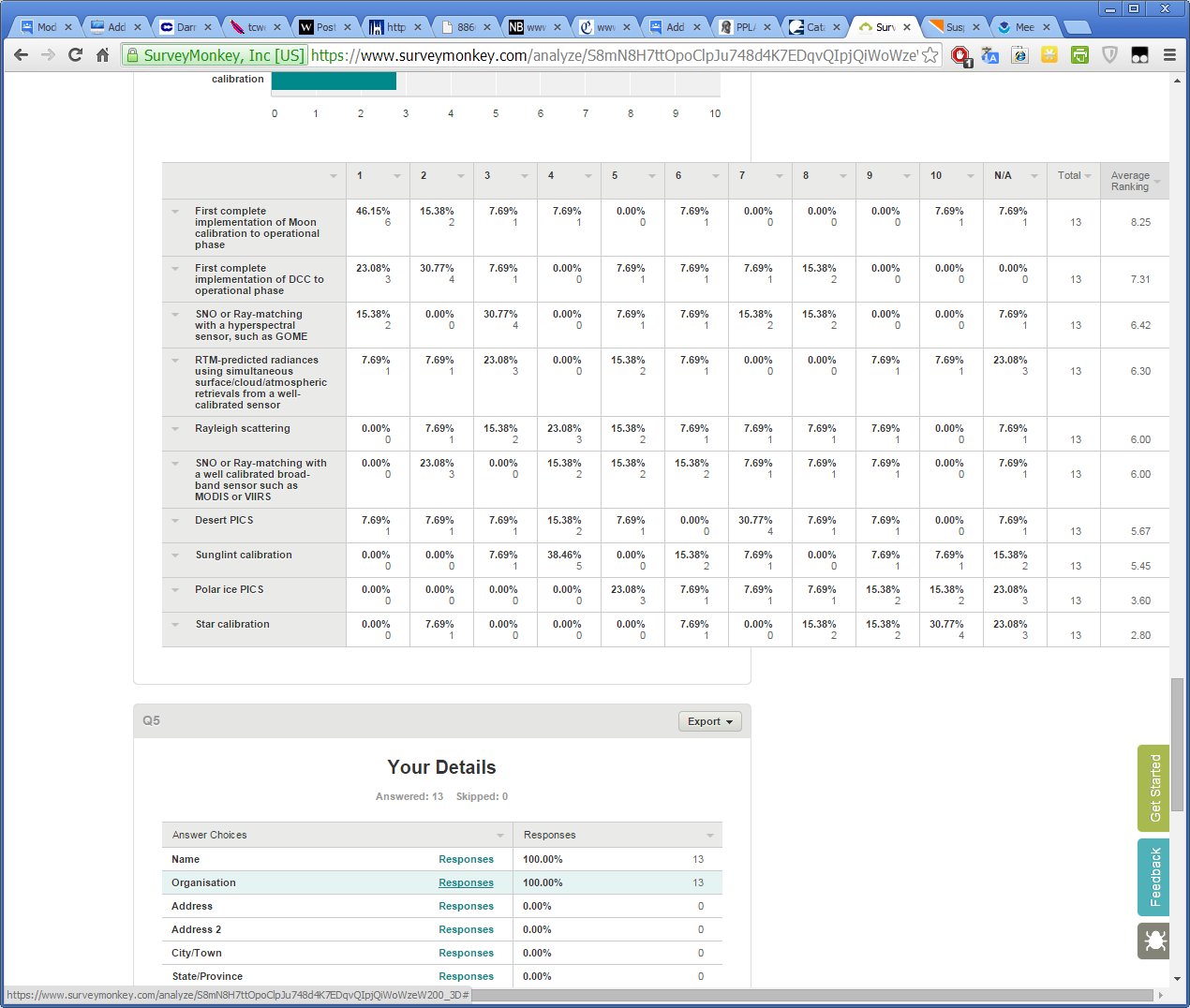 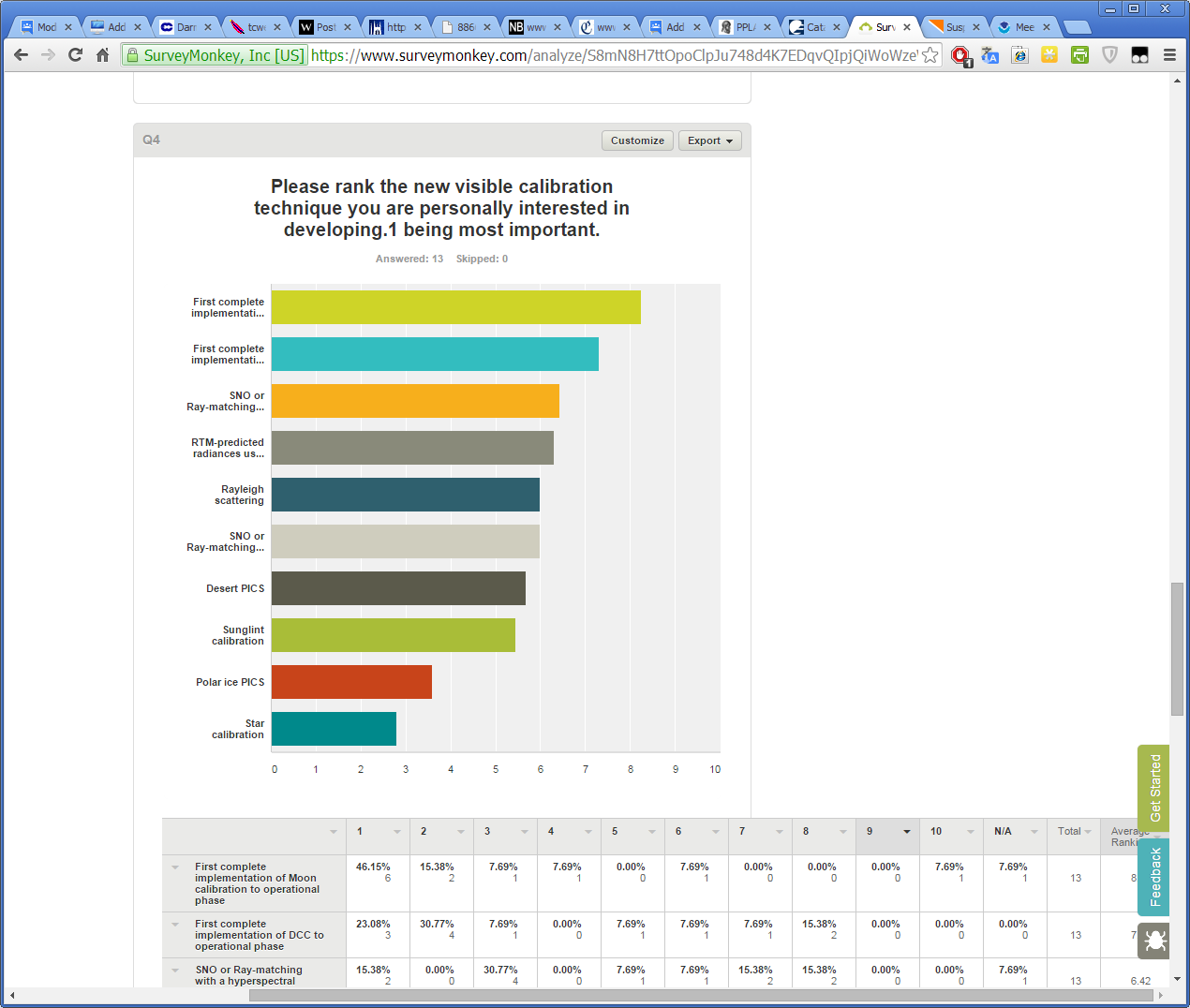 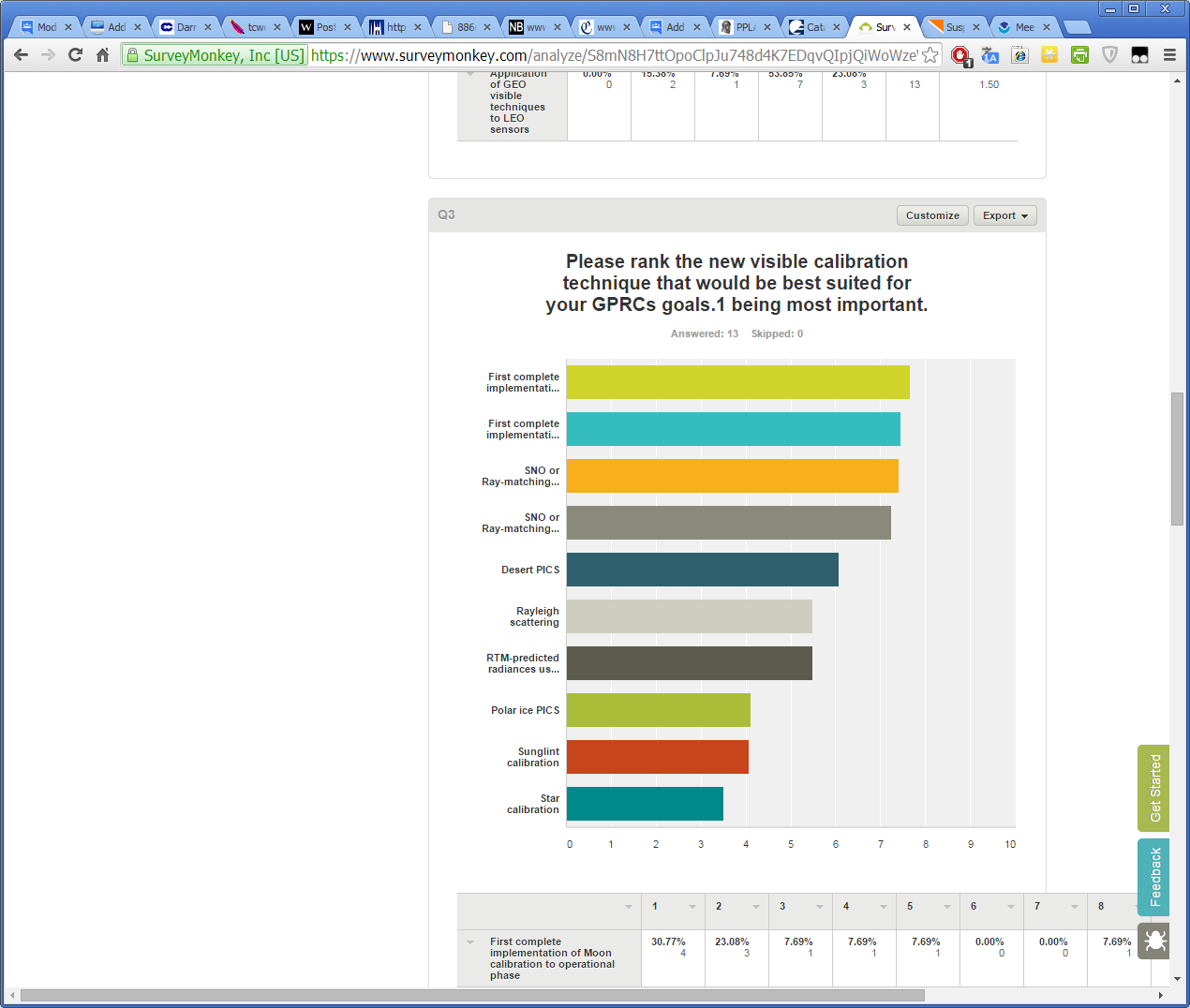 Respondees
Viju John (EUMETSAT)
Alexey Rublev (SRC PALANETA, Moscow, Russia)
Dohyeong Kim (KMA)
STAR (NOAA)
Xiuqing Hu (CMA)
Dave Smith (RAL)
Fougnie Bertrand (CNES)
Masaya Takahashi (JMA)
Arata Okuyama (JMA)
David Doelling (NASA)
Wagner Sebastien (EUMETSAT)
Tim Hewison (EUMETSAT)
Fred Wu (NOAA)
Any Comments?
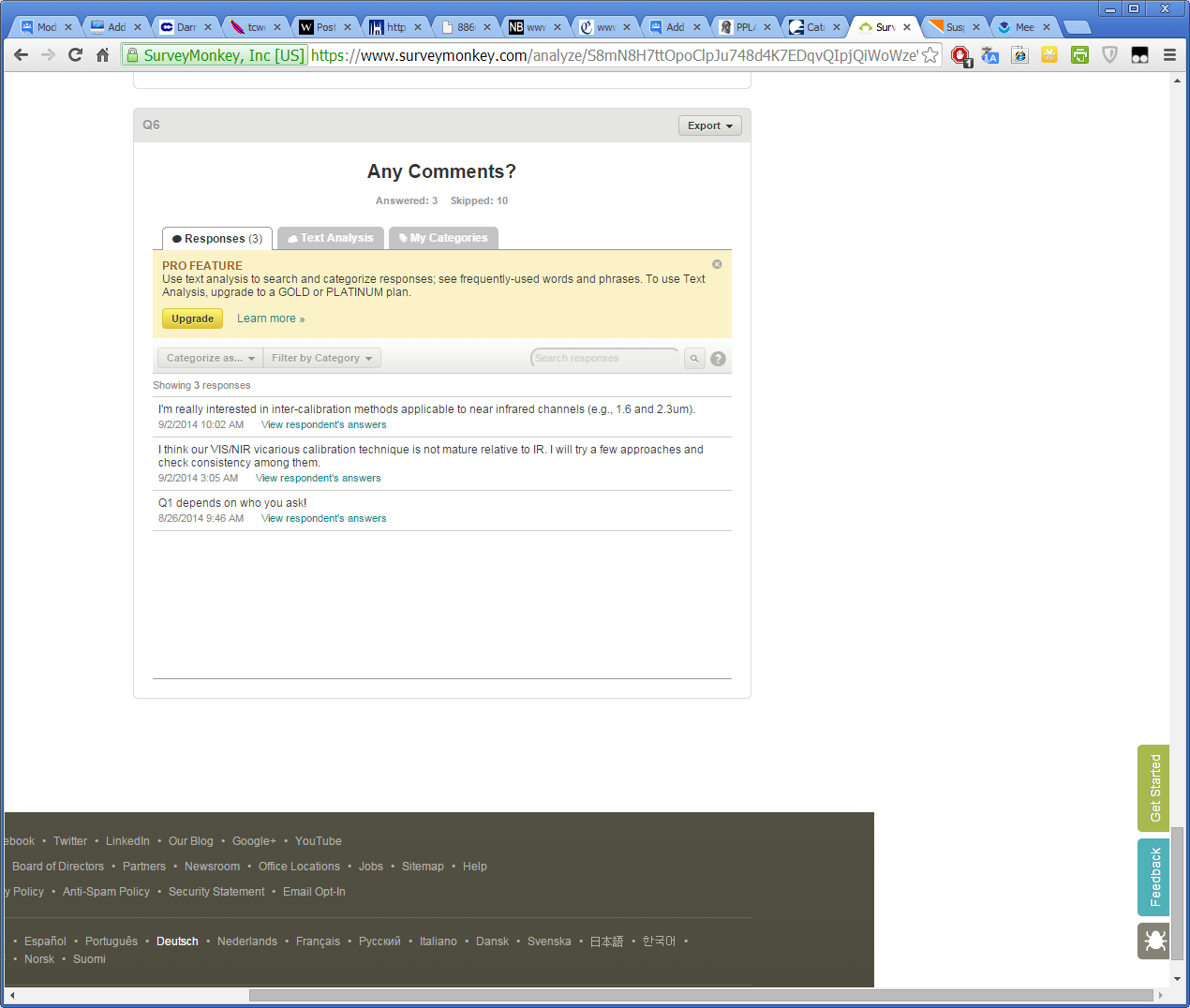 Conclusions
I was hoping for more then 13 responses.
It seems that the first priority is visible calibration coefficients for the current, future, historic, suite of GEO satellites
For new visible calibration methods.
First finish lunar and DCC calibration algorithms
Second priority ray-matching with either VIIRS/MODIS or current hyper-spectral imagers
Important for multiple visible channel imagers
Third RTM, Rayleigh, and desert calibration methods
No clear order
Lowest priority, are sunglint, polar ice, and stars
Upcoming VIS/NIR web meetings
Lunar 
Pre workshop web meeting
Lunar Workshop, December 1-4, 2014 @ EUMETSAT
DCC
DCC BRDF/Season Variability web meeting, preparing agenda for annual meeting (Jan)
Ray-matching
Hyperspectral Vis inter-calibration: Xu Na + Ruediger Lang+IVOS
SBAF
Best Practice for Process of defining SBAF and uncertainties